地方公務員の安全衛生について
（公務災害･健康状況等の現況）
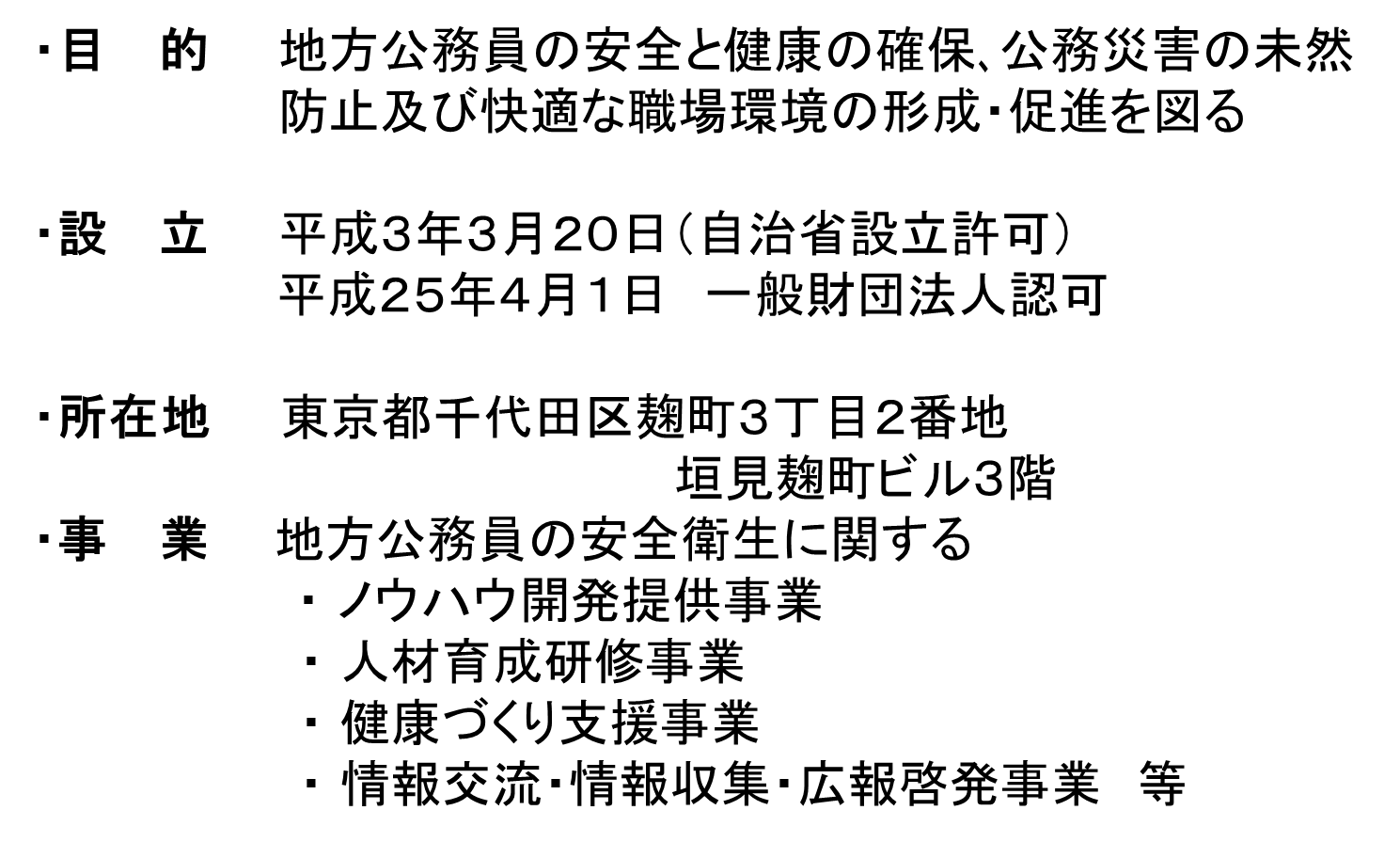 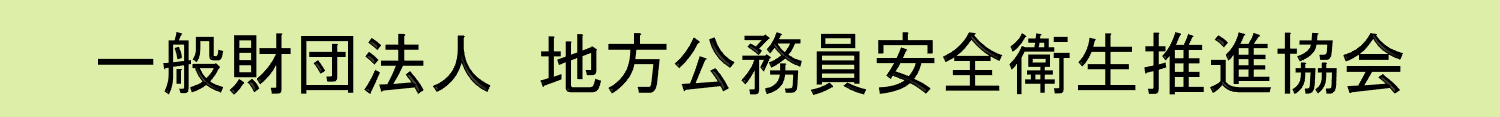 1
公務災害認定件数の推移
2
出典『公務災害の現況～令和３年度認定分～』
公務災害認定件数（千人率）の推移
3
出典『公務災害の現況～令和３年度認定分～』
主な職員区分別公務災害千人率の推移
4
出典『公務災害の現況～令和３年度認定分～』
地方公務員健康状況等調査（令和４年度）の概要
【調査対象期間】　令和4年4月1日～令和5年3月31日

　　【調査事項】　Ⅰ　健康診断等の実施状況に関する調査
　　　　　　　　　Ⅱ　定期健康診断等の結果に関する調査
　　　　　　　　　Ⅲ　長期病休者の状況に関する調査
　　　　　　　　　Ⅳ　在職職員の死亡状況に関する調査

　　【対象職員数】　約80万人（主に首長部局の一般職員の約62％に相当）

　　【調査対象団体】　351団体
　　　　　　
　　　　　　〇都道府県（47）＋指定都市（20）＝67団体
　　　　　　〇特別区＝23団体
　　　　　　〇市（Ａ）：中核市・県庁所在市及び人口30万人以上の市(指定都市を除く)＝73団体
　　　　　　〇市（Ｂ）：人口5～10万人の市＝94団体
　　　　　　〇町村：人口1～2万人の町村＝94団体
		※市（Ｂ）及び町村については、毎年任意に都道府県ごとに2団体抽出。
		※警察職員、消防職員及び教員は対象外。
5
出典『地方公務員　健康状況等の現況』令和5年12月
一般定期健康診断の有所見率の推移
１項目でも所見のあった者の比率
（R4年度）

　全体　　　　　　　　79.6％
　都道府県・指定都市　80.8％
　特別区　　　　　　　76.9％
　市（Ａ）　　　　　　80.8％
　市（Ｂ）　　　　　　70.5％
　町村　　　　　　　　72.6％
6
出典『地方公務員　健康状況等の現況』令和5年12月
一般定期健康診断の有所見率（主な検査項目別）
7
出典『地方公務員　健康状況等の現況』令和5年12月
長期病休者数（10万人率）の推移
単位：長期病休者数（人）
単位：10万人率（人）
8
出典『地方公務員　健康状況等の現況』令和5年12月
主な疾病分類別長期病休率（10万人率）の推移
単位：10万人率（人）
10年前（H24）の約1.8倍
15年前（H19）の約2.1倍
9
出典『地方公務員　健康状況等の現況』令和5年12月
長期病休者の疾病分類別構成比の推移
10
出典『地方公務員　健康状況等の現況』令和5年12月
男女別・年齢区分別精神及び行動の障害による長期病休者率(10万人率)
令和４年度
（10万人率（人））
11
出典『地方公務員　健康状況等の現況』令和5年12月
在職死亡者（10万人率）の推移（主な原因別）
単位：10万人率（人）
12
出典『地方公務員　健康状況等の現況』令和5年12月